Science Literacy and the Levels of InquiryModel ofScience Teaching
Dr. Carl J. Wenning
Physics Department
Illinois State University
Normal, IL  U.S.A.
Physics Teacher Education Program Web Site
5/30/14 9:08 AM
1
Science teaching: Historical background
There have been many influential philosophers of education
Experiential Learning (J. Dewey)
Cognitive Load Theory (J. Sweller)
Conditions of Learning (R. Gagne)
Connectionism (E. Thorndike)
Constructivist Theory (J. Bruner)
Experiential Learning (C. Rogers)
Genetic Epistemology (J. Piaget)
Levels of Processing (Craik & Lockhart)
Multiple Intelligences (H. Gardner)
Situated Learning (J. Lave)
Social Development (L. Vygotsky)
Social Learning Theory (A. Bandura)
Subsumption Theory (D. Ausubel)
Information Processing Theory (G. Miller)
but none has dealt effectively with teaching science using inquiry-oriented approaches.
5/30/14 9:08 AM
2
Definitions of inquiry
National Science Education Standards – NRC
National Science Teachers Association - NSTA
“Scientific inquiry refers to the diverse ways in which scientists study the natural world and propose explanations based on the evidence derived from their work. Inquiry also refers to the activities of students in which they develop knowledge and understanding of scientific ideas, as well as an understanding of how scientists study the natural world.”
“Scientific inquiry is a powerful way of understanding science content. Students learn how to ask questions and use evidence to answer them. In the process of learning the strategies of scientific inquiry, students learn to conduct an investigation and collect evidence from a variety of sources, develop an explanation from the data, and communicate and defend their conclusions.”
5/30/14 9:08 AM
3
What is inquiry-oriented teaching?
Inquiry-oriented teaching is “centered”
student centered 
knowledge centered
assessment centered
community centered
Inquiry-oriented teaching needs a clearly defined approach that will systematically promote all the scientific process skills expected of someone who is science literate.
5/30/14 9:08 AM
4
What are these process skills?
Asking questions (for science) and defining problems (for engineering)
Developing and using models
Planning and carrying out investigations
Analyzing and interpreting data
Using mathematics and computational thinking
Constructing explanations (for science) and designing solutions (for engineering)
Engaging in argument from evidence
Obtaining, evaluating, and communicating information
Source: Next Generation Science Standards, National Academy Press (2013).
5/30/14 9:08 AM
5
There is a greater need for guidance.
Science teaching
A life-changing event
Traditional approaches:
teacher seen as an authority
“received” knowledge
emphasis on equations and answers
Inquiry approaches:
teacher seen as facilitator
construction of knowledge
emphasis on questions and conceptual understanding
5/30/14 9:08 AM
6
Levels of Inquiry Model of Science Teaching
Moulton Hall at I.S.U.
Talk Outline
Fundamental Questions
The Inquiry Spectrum
Need for Dialogue
Learning Sequences
5/30/14 9:08 AM
7
Two fundamental questions:
What is the goal of science teaching?

Science Literacy

Knowledge: science as both content and process including nature and history.
Skills: critical thinking, scientific reasoning, and problem-solving skills. 
Dispositions: informed thoughts, values, and actions.
How do we best teach content, intellectual process skills, and problem-solving skills?

Levels of Inquiry Method of Science Teaching
5/30/14 9:08 AM
8
The Inquiry Spectrum
Intellectual sophistication changes along spectrum
(Low to left and high to right)
Locus of control changes along spectrum
(Teacher to left and student to right)
5/30/14 9:08 AM
9
Discovery Learning
Pedagogical Purpose

Students develop concepts (and learn name for new concepts) and principles based on first-hand experiences.
Rudimentary Skills:

Observing
Classifying 
Formulating concepts 
Estimating 
Drawing conclusions
Communicating results
5/30/14 9:08 AM
10
Interactive Demonstrations
Pedagogical Purpose

Students are engaged in explanation and prediction-making that allows teacher to elicit, identify, confront, and resolve alternative conceptions.
Basic Skills:

Predicting 
Explaining 
Estimating 
Acquiring and processing data 
Formulating and revising scientific explanations 
Recognizing and analyzing alternative explanations
5/30/14 9:08 AM
11
Inquiry Lessons
Pedagogical Purpose

Students identify scientific principles and/or relationships by working with a teacher who demonstrates the inquiry process and uses a “think aloud” protocol throughout.
Intermediate Skills:

Measuring 
Collecting and recording data 
Constructing a table of data
Designing and conducting scientific investigations
Using technology and math
Describing relationships
5/30/14 9:08 AM
12
Inquiry Labs
Pedagogical Purpose

Students, working primarily on their own, establish empirical laws based on measurement of variables under controlled conditions.
Integrated Skills:

Measuring metrically 
Establishing empirical laws on the basis of evidence and logic
Designing and conducting controlled scientific investigations
Using sensors and graphical analysis during investigations
5/30/14 9:08 AM
13
Real-world Applications
Real-world Applications

Students solve problems related  to authentic situations while working individually or in cooperative and collaborative groups using problem-based and project-based approaches.
Culminating Skills:

Collecting, assessing, and interpreting data from a variety of sources
Constructing logical arguments based on scientific evidence
Making & defending evidence-based decisions and judgments
Clarifying values in relation to natural and civil rights
Practicing interpersonal skills
5/30/14 9:08 AM
14
Hypothetical Explanations
Pedagogical Purpose

Students develop and test hypotheses that serve as tentative explanations for observed phenomena and guides for further experimentation.
Advanced Skills:

Synthesizing and testing complex hypothetical explanations 
Analyzing and evaluating scientific arguments 
Generating predictions through induction
Revising hypotheses in light of new data
5/30/14 9:08 AM
15
Effective inquiry teaching will…
include argumentation from facts with the use of discussion, whiteboarding, & Socratic dialogues.
effectively address alternative conceptions:
elicit
identify
confront
resolve
Reinforce
be based on learning sequences
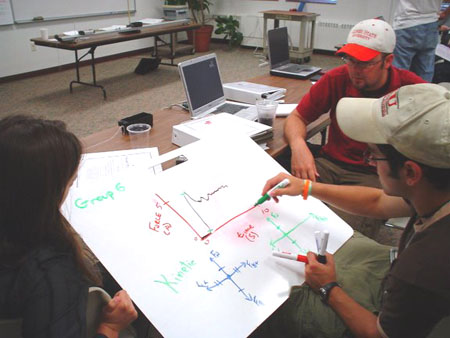 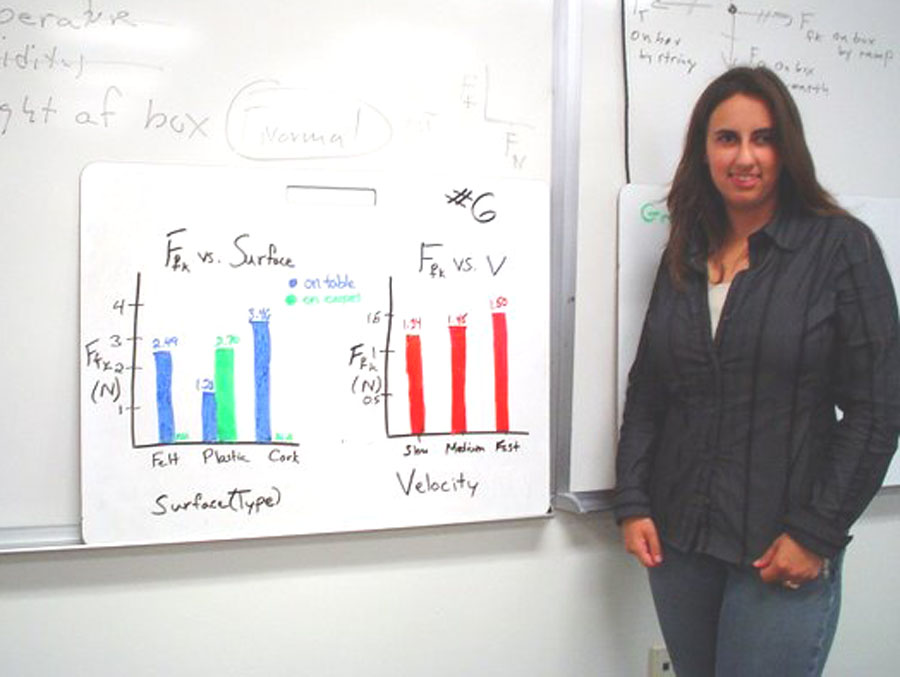 5/30/14 9:08 AM
16
Learning sequence example: Buoyancy
5/30/14 9:08 AM
17
Levels of Inquiry Model Application
Curriculum Planning
Teach the subject matter that you can best teach using inquiry-oriented approaches.

Instructional Development
Prepare learning sequences that incorporate all levels of inquiry to the greatest extent possible.

 Research Opportunities
5/30/14 9:08 AM
18
Resources
Levels of inquiry: Hierarchies of pedagogical practices and inquiry processes. Journal of Physics Teacher Education Online, 2(3), February 2005, pp. 3-11.
Levels of inquiry: Using inquiry spectrum learning sequences to teach science. Journal of Physics Teacher Education Online, 5(4), Summer 2010, pp. 11-19. 
The Levels of Inquiry Model of Science Teaching. Journal of Physics Teacher Education Online, 6(2), Summer 2011, pp. 9-16.
Sample learning sequences based on the Levels of Inquiry Model of Science Teaching including Appendix. Journal of Physics Teacher Education Online, 6(2), Summer 2011, pp. 17-30.
Dealing more effectively with alternative conceptions in science. Journal of Physics Teacher Education Online, 5(1), Summer, 2008, pp. 11-19.
Whiteboarding and Socratic dialogues: Questions and answers. Journal of Physics Teacher Education Online, 3(1), September, 2005, pp. 3-10.

http://www.phy.ilstu.edu/pte/publications/
5/30/14 9:08 AM
19